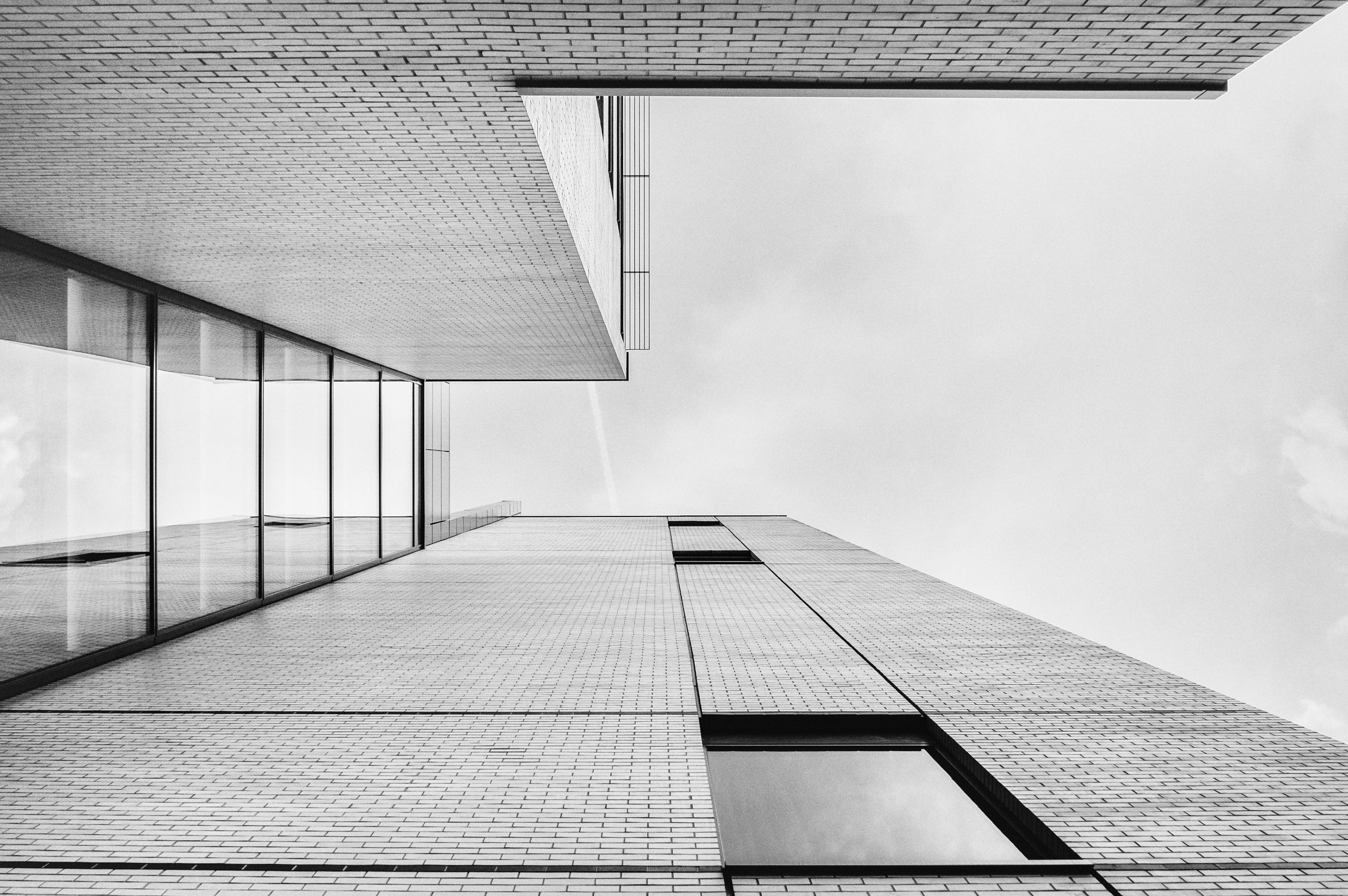 Личный кабинет члена СРО
Официальный сайт СРО «Объединение строителей Владимирской области»osvo33.ru
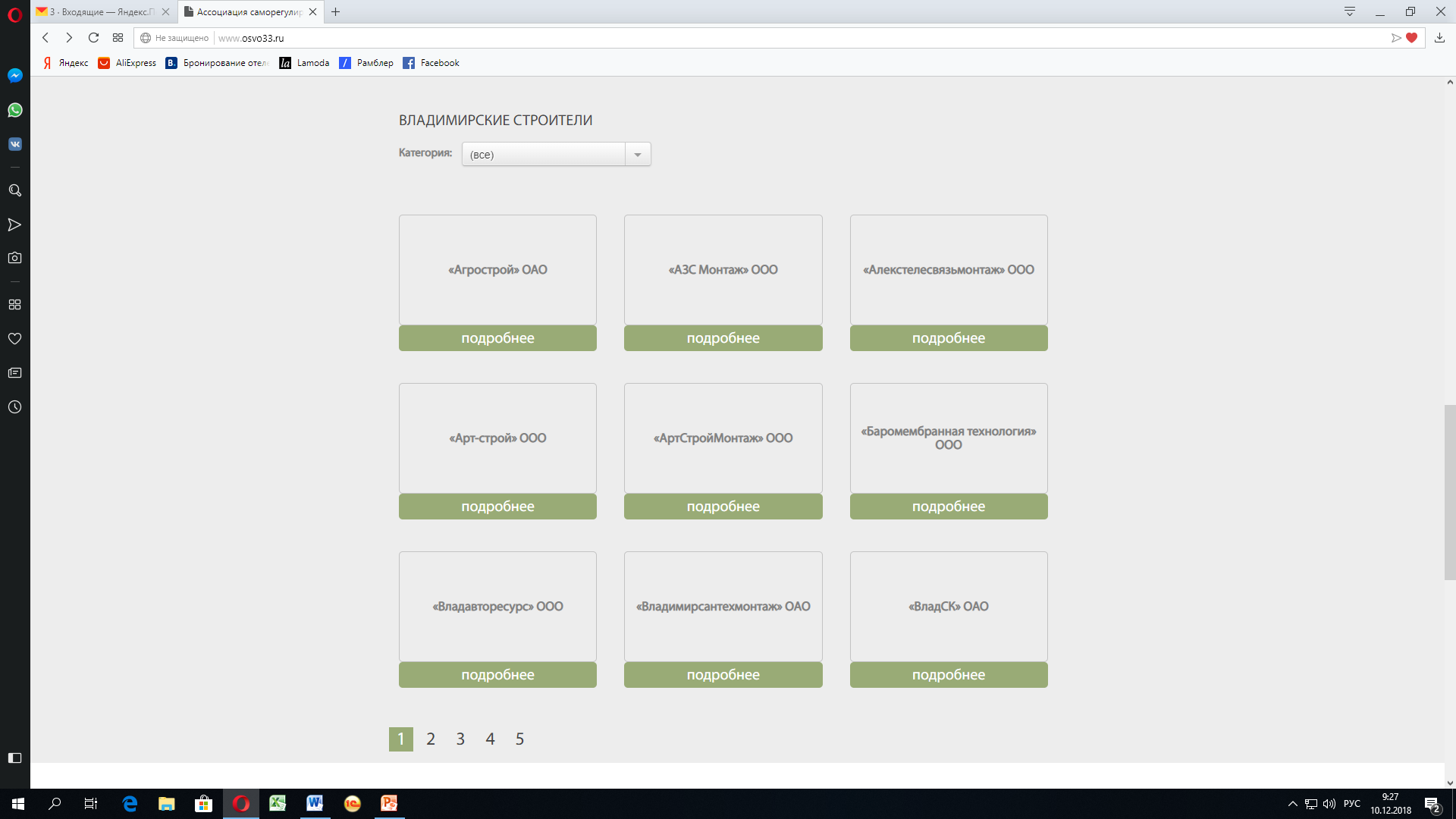 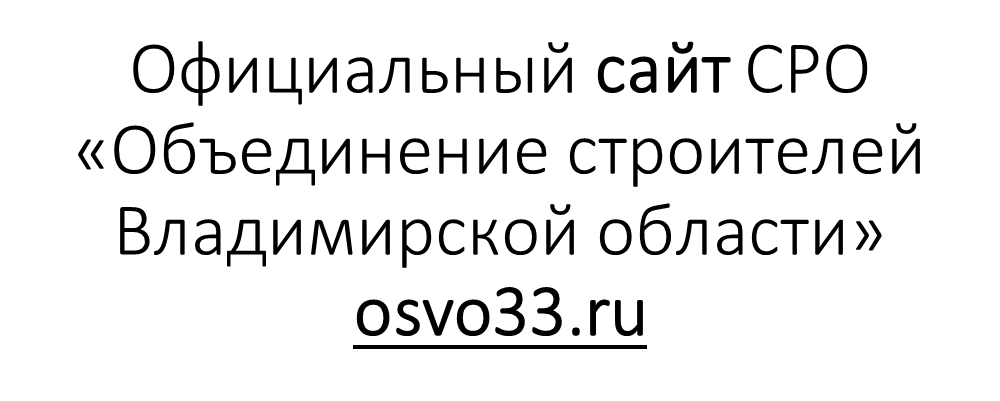 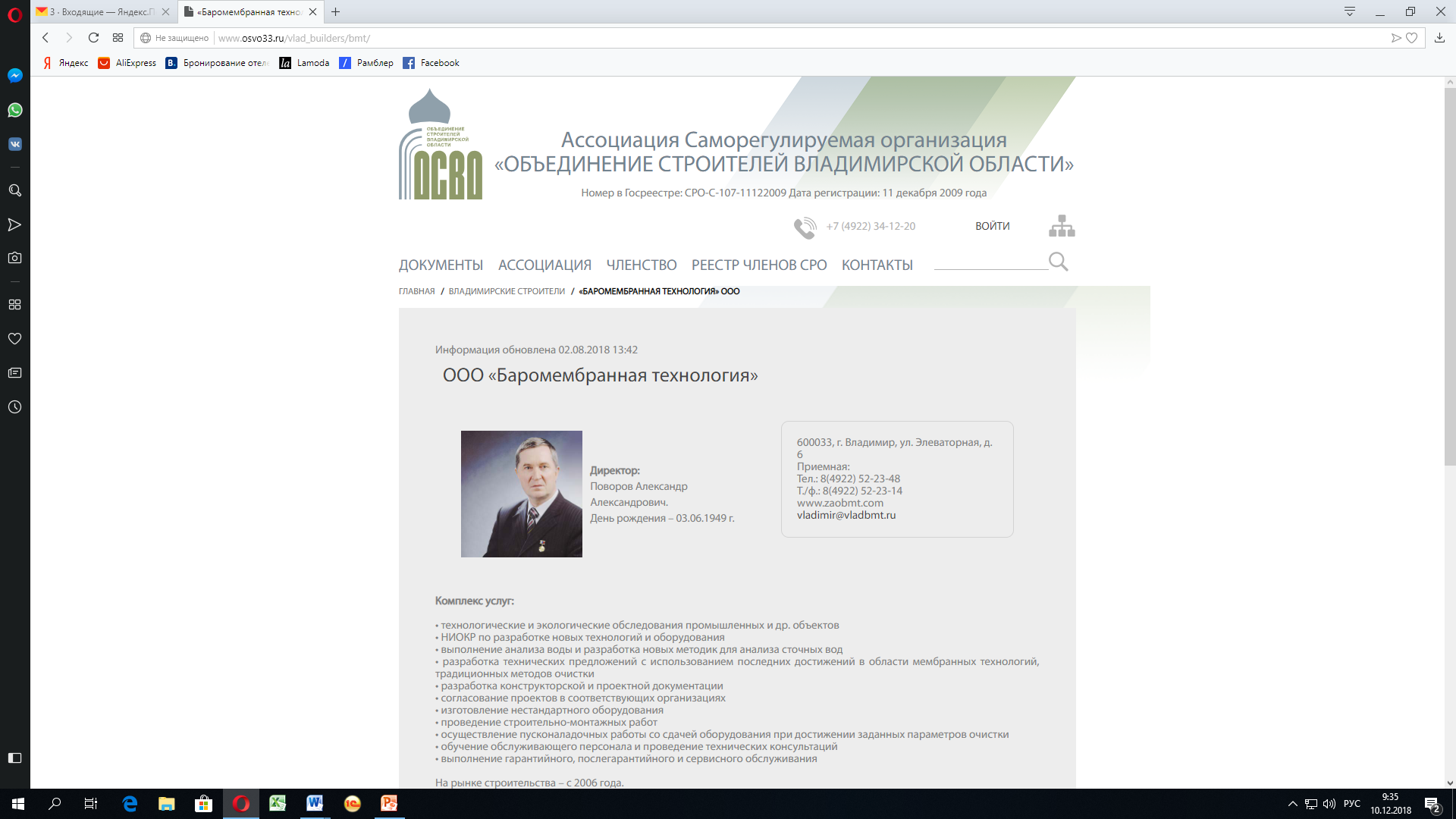 Официальный сайт СРО «Объединение строителей Владимирской области»osvo33.ru
Национальное объединение строителей (НОСТРОЙ)nostroy.ru
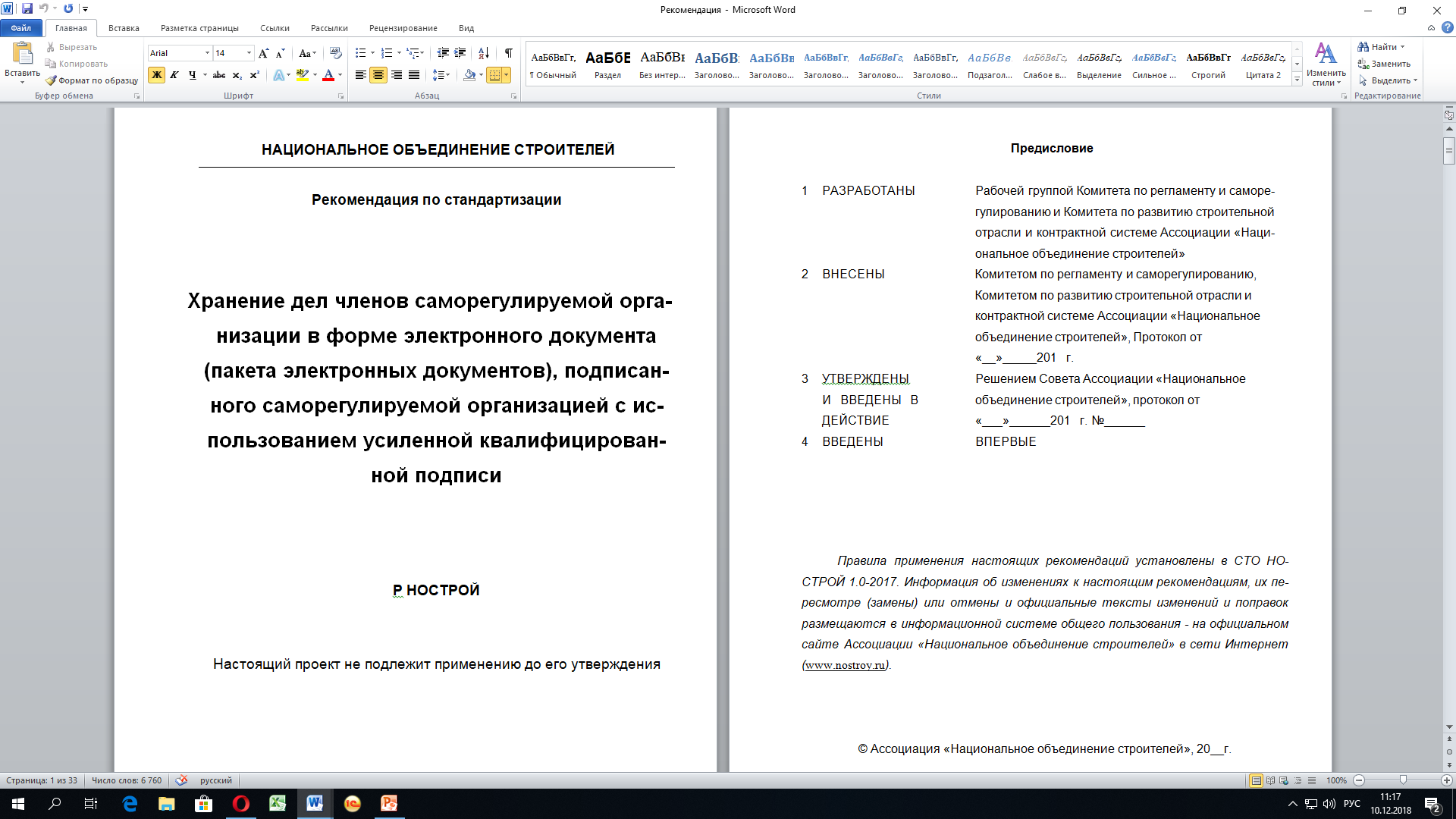 Документооборот с СРО
СЕЙЧАС:
Проверка документов специалистом СРО
Личный приезд представителя организации с подписанными директором документами в СРО
Подготовка документов у себя на компьютере
Подготовка и прикрепление документов, подписанных ЭЦП, на сайте СРО в Личном кабинете
Отправка документов по электронной почте
Проверка документов специалистом СРО. Прикрепление акта или решения со стороны СРО
С ВВЕДЕНИЕМ ЛИЧНОГО КАБИНЕТА:
Личный блок члена СРО на сайте osvo33.ru
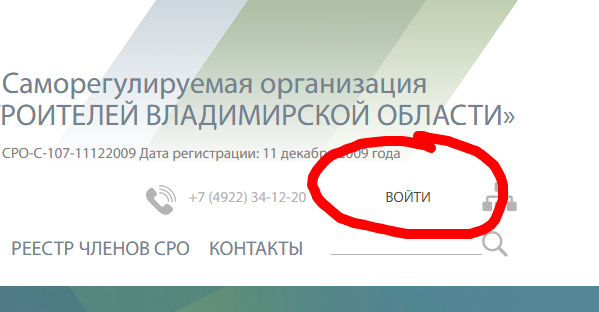 Вход в Личный кабинет
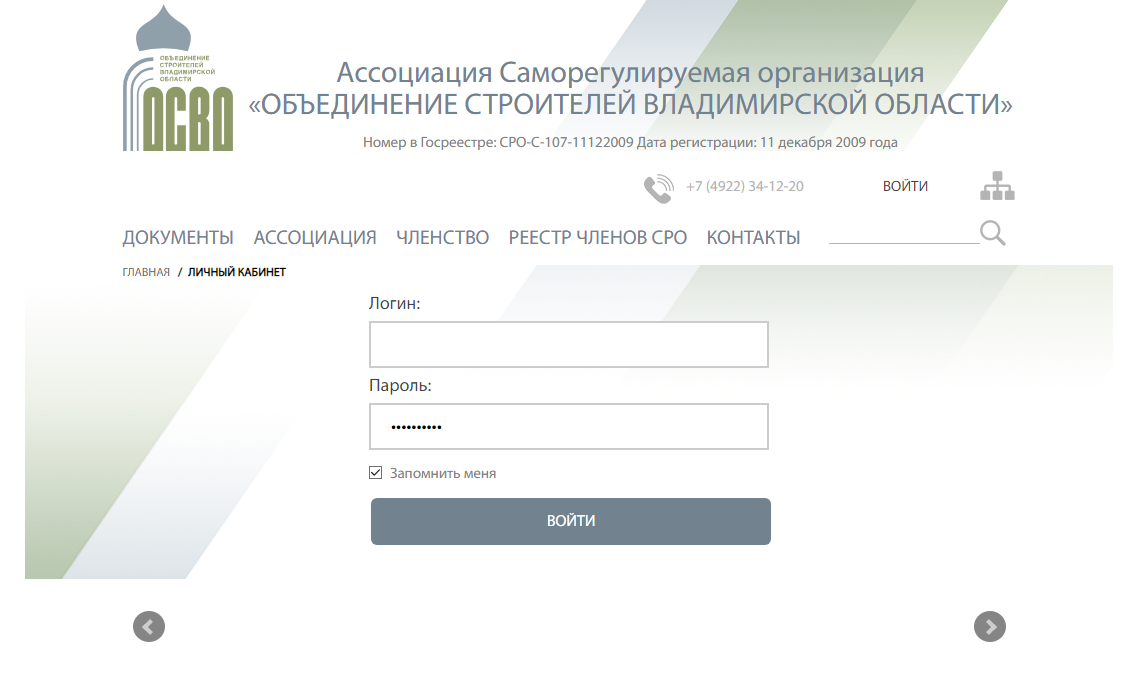 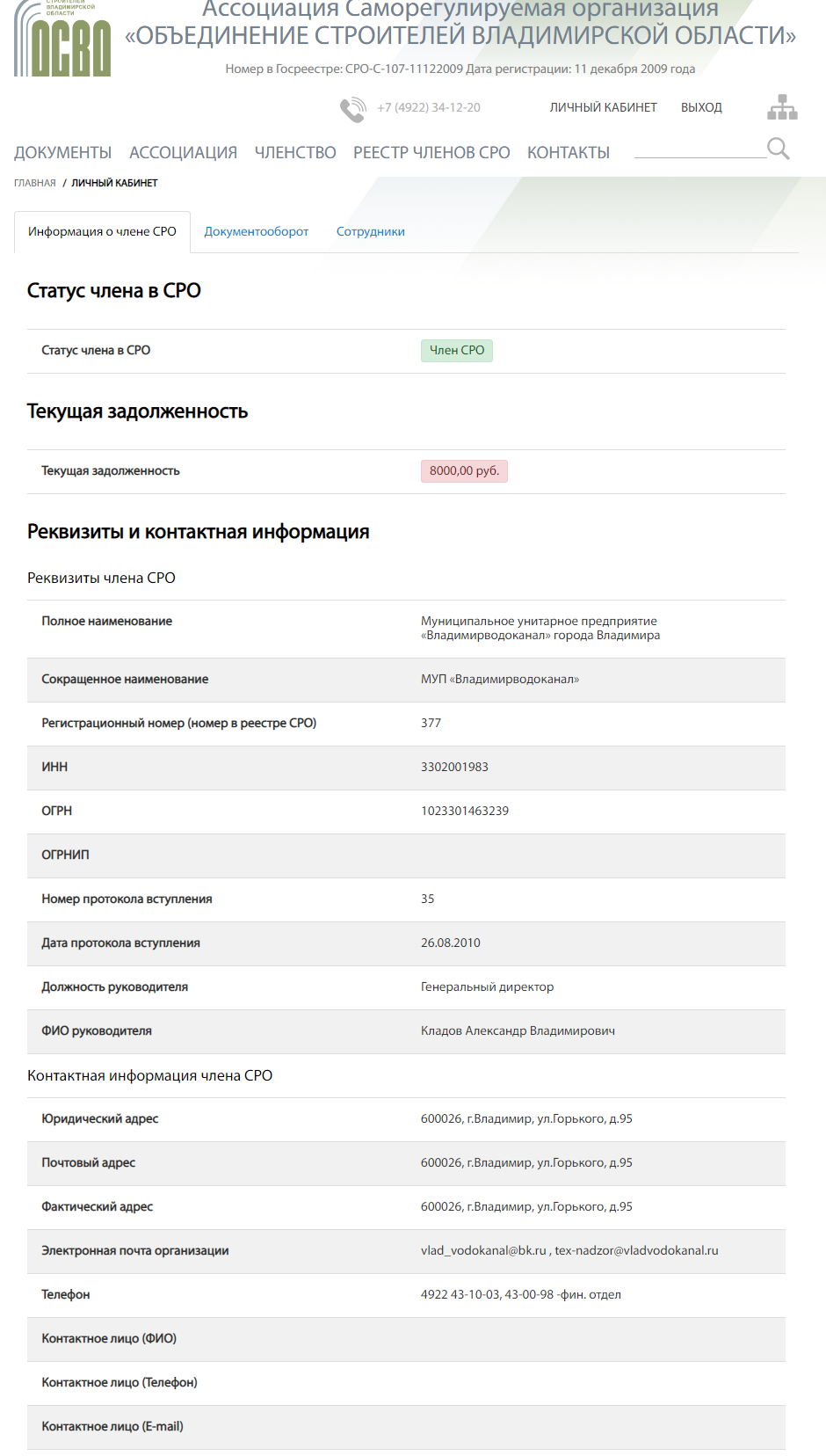 Информация о компании-члене СРО
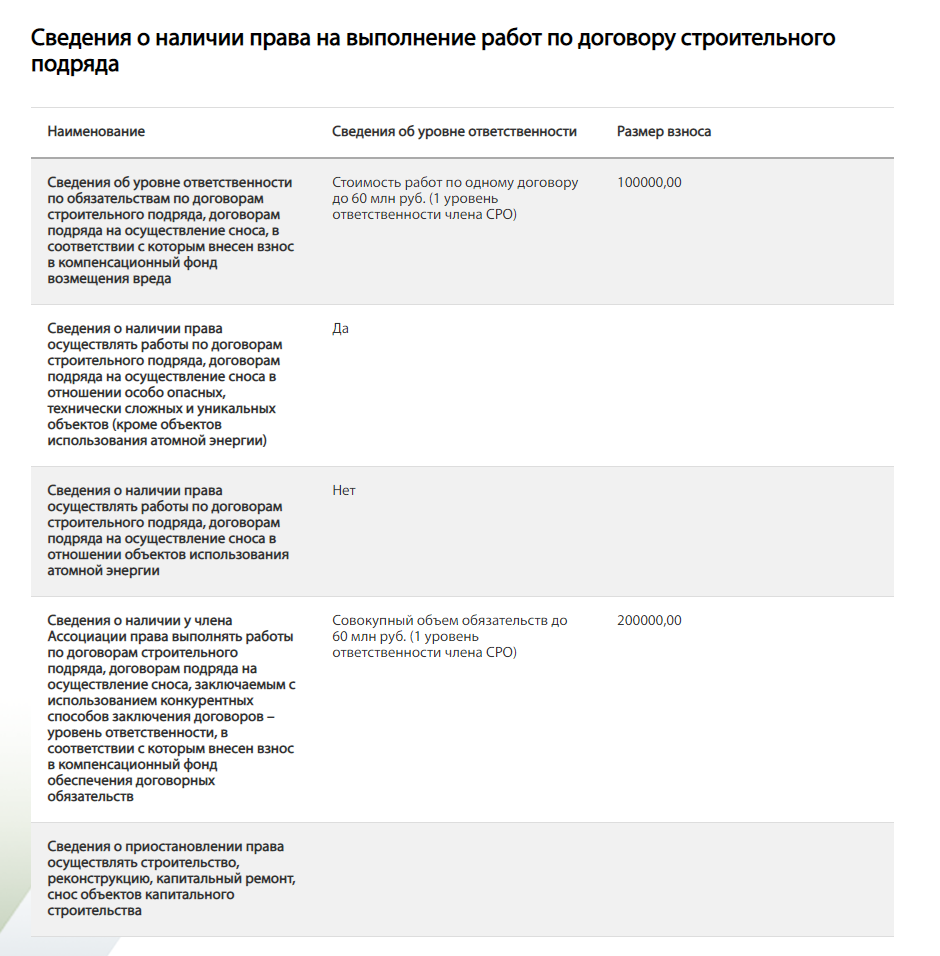 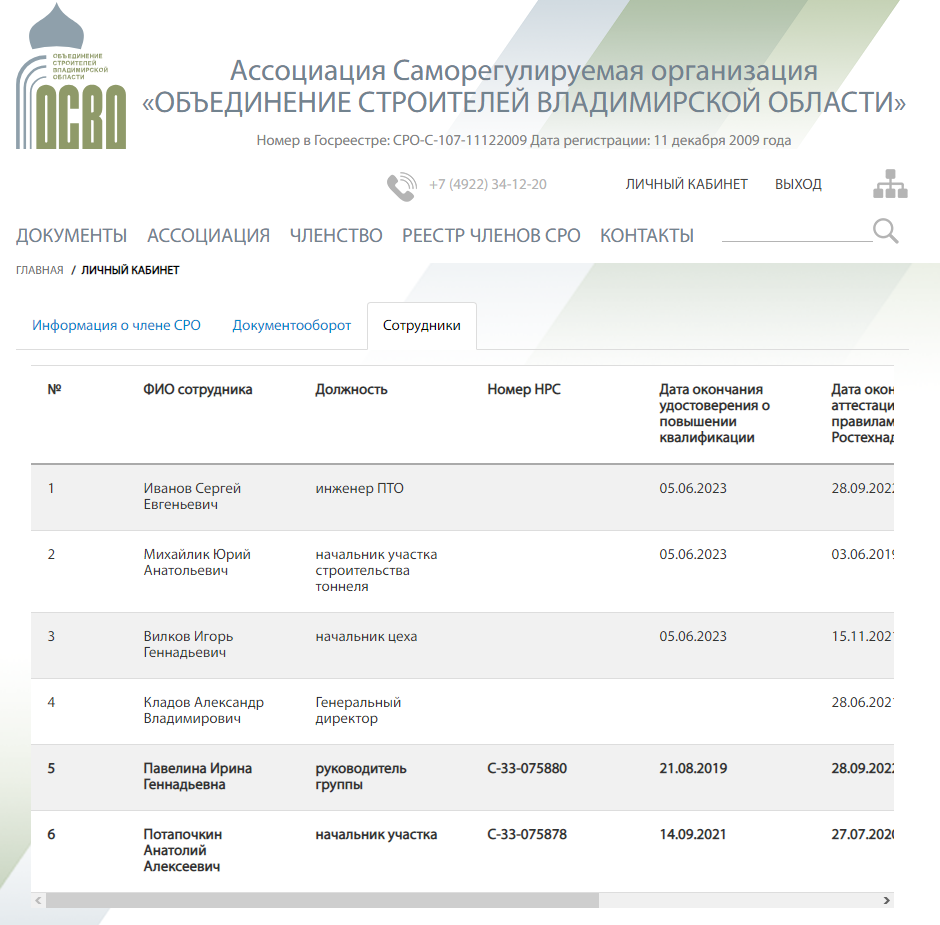 Вкладка «СОТРУДНИКИ»
Пользователю Личного кабинета становится доступна следующая информация:
— Информация о вашей компании, в том числе заявленные вами:
Реквизиты, контактная информация;
Сведения о праве выполнения работ строительного подряда и уровень ответственности;
Заявленные сотрудники, их статус в Национальном Реестре Специалистов, а также необходимость повышения квалификации;

— Информация об оплате всех взносов в ассоциацию, статус оплат и возможные задолженности; 

— В разделе «Информация о проверках» отображаются записи о предыдущих и следующих проверках с возможностью загрузки документов и отображения актов прошедших проверок;

— Информация по заключенным договорам членом СРО в табличном виде;

— Подраздел «Отчеты по выполненным контрактам (223 ФЗ, 44ФЗ, 615 Постановление Правительства)».
Немного статистики:
Ежедневно 4-5 выписок из Реестра членов

Максимальное количество выписок 
в один день – 14

За 11 месяцев 2018 года внесено изменений в Реестр в отношении 108 организаций
Пользователю Личного кабинета становятся доступны следующие функции:
1) Написать заявление на внесение любых изменений в своей компании. Эти функции доступны в разделе «Документооборот»:
«Заявление на смену уровня ответственности, получение права ОДО»
«Заявление на смену адреса, наименования»
«Заявление на смену руководителя»
«Заявление об изменении кадрового состава»
 «Заявление на получение выписки из реестра»

2) Также в разделе «Документооборот» будут доступны следующие подразделы:
«Анализ хозяйственной деятельности»
«Голосование»
«Обработка персональных данных»
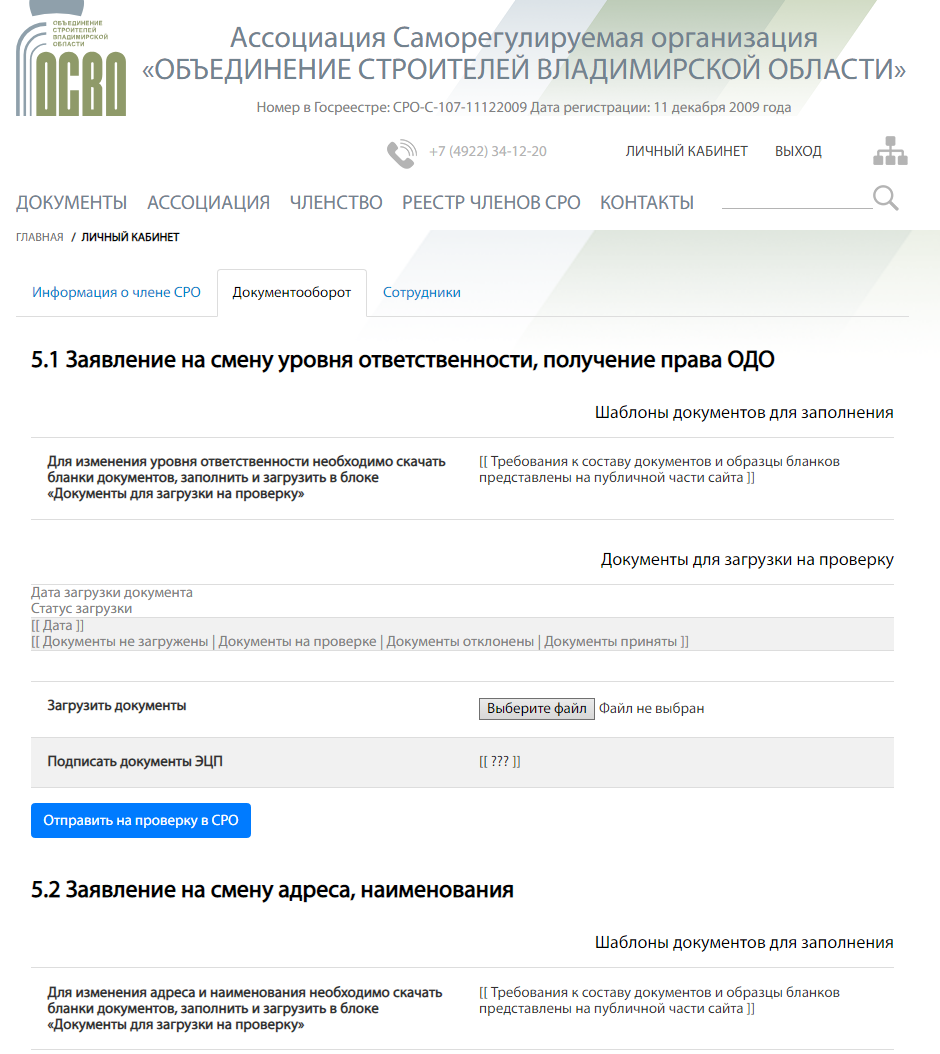 Вкладка «Документооборот»
Вход в Личный кабинет
Чтобы получить доступ к личному кабинету с его функциями нужно следующее:
1. Являться директором или сотрудником организации-члена СРО «Объединение строителей Владимирской области».

2. Логин и пароль для входа в Личный кабинет выдается в помещении Ассоциации в виде конверта только директору организации-члена СРО под роспись в Журнале. По желанию самого директора, логин и пароль может быть им передан сотруднику, непосредственно пользующимся Личным кабинетом. 

3. Войти в Личный кабинет возможно как с персонального компьютера, так и с мобильного телефона (мобильная версия Личного кабинета предусмотрена разработчиками).
Контактное лицо от СРО, ответственное за выдачу логинов и паролей от Личного кабинета:
Субботина Ольга Борисовна
Главный специалист экспертного отдела

Контактное лицо от СРО, осуществляющее техническую поддержку Личного кабинета:
Рогов Сергей Константинович
Главный специалист экспертного отдела
СПАСИБО ЗА ВНИМАНИЕ